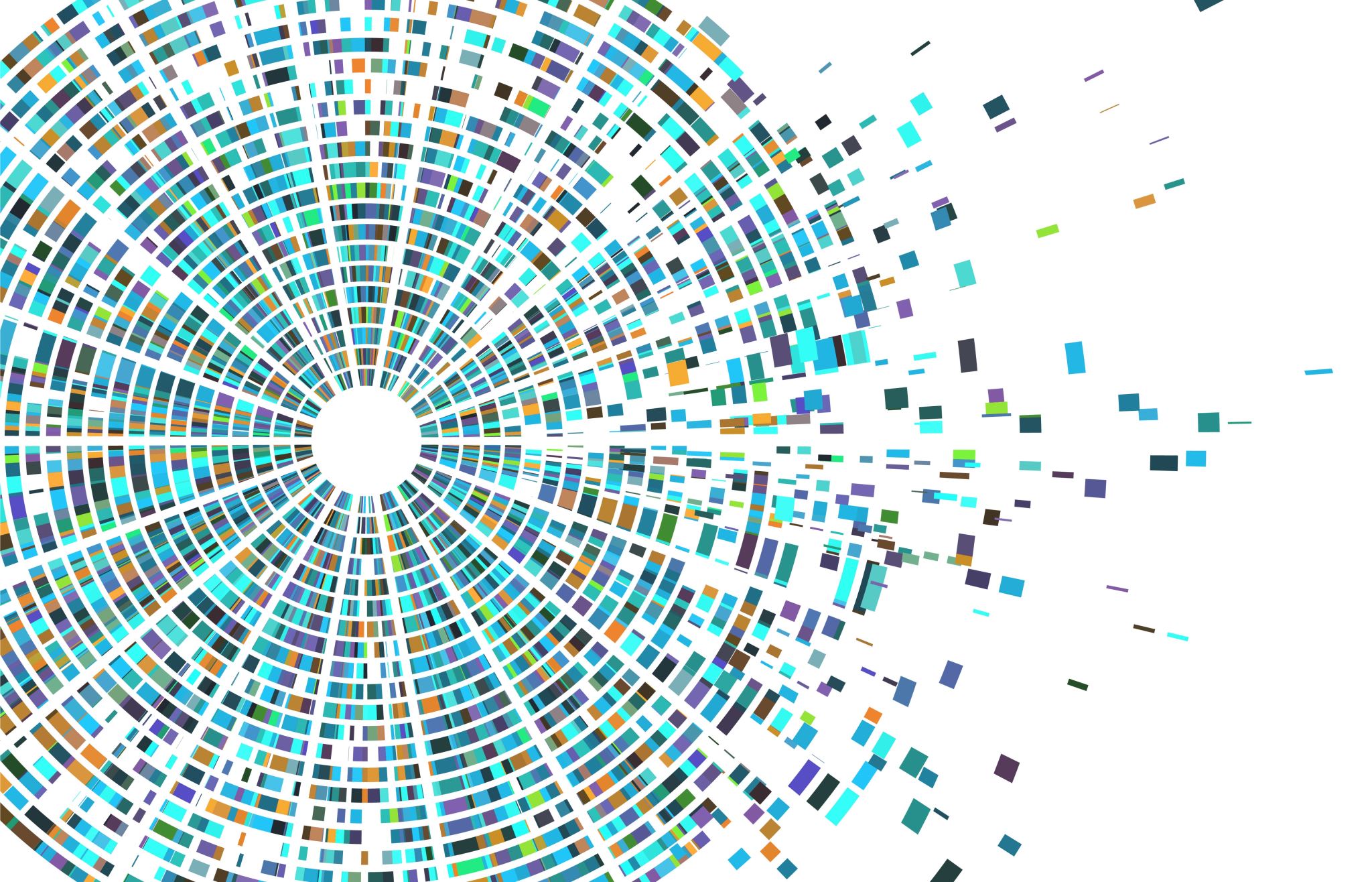 Diritto all'istruzione e inclusione sociale.La scuola aperta a tutti
Prof.ssa Mariaconcetta D’Arienzo
A. A. 2022/2023
Riconoscimento e garanzie del diritto all’inclusione scolastica: un percorso ancora da compiere
Per essere effettivi, i diritti, in particolare quelli sociali, necessitano dell’intermediazione legislativa che ne specifichi il contenuto e che definisca idonei sistemi di garanzia attraverso assetti organizzativi e prestazionali.
In tema di diritto all’istruzione e di inclusione scolastica, nell’ambito della quale alle vulnerabilità fisiche o psichiche si aggiungono le differenze culturali, etniche, sociali, economiche, di genere e sessuali, la legge è lo strumento principale grazie al quale riuscire a promuovere l’uguaglianza nel rispetto della diversità, ma verificandosene l’applicazione ed individuando i rimedi nel caso in cui non venga osservata.
La nostra Costituzione impone allo Stato e, più in particolare, al legislatore, di eliminare le barriere che impediscono il pieno sviluppo della personalità, riconoscendo in via generale, l’istruzione come diritto di tutti.
La Corte Costituzionale ha avuto modo di affermare il carattere cogente del diritto di tutti - compreso chi si trova in una situazione di inabilità e svantaggio - ad accedere all’istruzione, non solo quella dell’obbligo ma anche quella superiore, a prescindere da una disposizione legislativa che lo prevedesse.
In particolare, la sentenza n 215/1987 ha trasformato il dispositivo dell’art. 28 della L. 118/1970 - che sanciva per gli handicappati una mera facilitazione alla frequenza delle scuole medie superiori - in dovere di assicurare la frequenza alle scuole medie superiori.
L’attività interpretativa della Corte sul diritto all’istruzione ha consentito di superare l’impostazione secondo cui le norme sui diritti sociali non hanno valore precettivo, in assenza di una mediazione legislativa che ne definisca le condizioni di esercizio.
L’intervento legislativo, però, non incide sull’esistenza del diritto, il quale si pone in un momento anteriore rispetto alla specificazione di quegli elementi che ne definiscono l’applicazione.
Come conseguenza dell’interpretazione costituzionale contenuta nella sente. 215/1987 è stata emanata la L. 104 del 1992, la quale contiene previsioni puntuali sul sostegno scolastico ai disabili.
Successivamente, nella sent. n. 431 del 2008 - relativa alla insufficienza degli strumenti di ausilio assicurati ai disabili dalla L. 104/92 per i test di accesso all’università, consistenti nella presenza di un tutor  e di tempi più lunghi - la Corte ha dichiarato inammissibile la questione sollevata dal giudice remittente che aveva ritenuto che la legge in questione avrebbe dovuto riservare ai disabili una quota di posti.
In pratica, la Consulta ha evidenziato che risiede nella discrezionalità del legislatore l’ampiezza delle garanzie apprestabili, ferma restando l’incomprimibilità di quello che la stessa Corte, in un’altra pronuncia, ha avuto modo di definire come nucleo indefettibile del diritto di accesso all’istruzione.
Si fa riferimento, specificamente, alla sentenza n. 80 del 2010, ripresa, poi, dalla n. 275 del 2016, che ha ribadito che la natura fondamentale del diritto all’istruzione del disabile impone «al legislatore l’onere di riempire quella posizione soggettiva di contenuti concreti, attraverso la predisposizione degli strumenti idonei alla sua realizzazione ed attuazione, nel difetto dei quali lo stesso si ridurrebbe a mera previsione programmatica».
Oltre alla L. 104 del 1992, il ricco panorama legislativo è caratterizzato anche dalla L. 170 del 2010 («Nuove norme in materia di disturbi specifici di apprendimento in ambito scolastico») che riconosce la dislessia, la disortografia, la disgrafia e la discalculia quali disturbi specifici dell’apprendimento. 
Dalla L. 107 del 2015, la cd. «Buona scuola» richiama più volte l’inclusione come principio e criterio di riordino, semplificazione e codificazione delle disposizioni legislative in materia di istruzione.
Infine, dal d.lgs. 66 del 2017, che, invece, è dedicato alla promozione dell’inclusione scolastica degli studenti con disabilità.
Alla evidenziata normativa primaria si aggiungono una serie di regolamenti, direttive e circolari.
In particolare, la direttiva del MIUR del 27 dicembre 2012 relativa agli «Strumenti di intervento per alunni con Bisogni Educativi Speciali e organizzazione territoriale per l’inclusione scolastica».
Essa fornisce indicazioni organizzative sull’inclusione anche degli alunni che non siano certificabili né con disabilità, né con DSA, ma che hanno difficoltà di apprendimento dovute a svantaggio personale, familiare e socio-ambientale.
Tale direttiva è basata sull’acquisita consapevolezza che l’inclusione è uguaglianza nel rispetto della diversità. Pertanto, l’orientamento non dovrebbe essere quello di portare l’alunno che si trova in condizioni di marginalizzazione o di deficienza a colmare il varco che lo separa dagli alunni «normali», attraverso percorsi di studio e di partecipazione alla vita scolastica «speciali», ma si dovrebbe muovere dal presupposto che l’inclusione è un processo che deve accomunare tutti gli studenti e che, dunque, le strategie di insegnamento, gli assetti organizzativi, le competenze curricolari, devono prescindere dalle categorie di normalità e specialità.
Per fare in modo che la diversità non venga sentita come un elemento di discriminazione sarebbe necessario, in pratica, utilizzare metodologie e processi didattici in grado di accomunare tutti, o il maggior numero possibile, di studenti, tentando di rendere condiviso il percorso di apprendimento di chi si trovi in una situazione di svantaggio senza che sia, però, pregiudicato, il raggiungimento del successo formativo di alcuno.
Infatti, non è raro che accada che nella stessa classe la diversità del compagno sia percepita come fonte di un ingiustificato vantaggio, in grado di portarlo a risultati migliori, piuttosto che come elemento di possibile svantaggio.
L’approccio legislativo tuttora esistente, puntando ancora, sostanzialmente, all’integrazione piuttosto che all’inclusione, purtroppo, è ancora molto legato alla distinzione delle misure per categorie di studenti, ancorchè sia stato fatto molto per indirizzare gli istituti ad un approccio integrato che si muove oltre la bipartizione normodotato/non normodotato.
Del resto, lo stesso citato d.lgs. 66/2017si rivolge solo agli alunni con disabilità certificata ai sensi dell’art. 3 della L. 104/92 senza soffermarsi affatto sulle molteplici sfide che deve affrontare una scuola che voglia essere veramente inclusiva, che nascono da un tessuto sociale complicato, fatto di multiculturalità ed estreme vulnerabilità derivanti da situazioni familiari e personali complesse.
C’è da rilevare, purtroppo, che alle molte leggi esistenti e che non sembrano ancora avere del tutto centrato cosa si intenda veramente per inclusione, si aggiunge il fatto che, spesso, le famiglie non sono affatto consapevoli delle possibilità cui hanno diritto e che possono pretendere dalle istituzioni scolastiche, le quali, a loro volta, spesso, non possiedono le competenze adeguate per attuare in modo efficace e correttogli strumenti che il tessuto normativo mette a loro disposizione.
A cominciare proprio dalla formazione degli insegnanti di sostegno.
L’impianto costituito a loro favore dai decreti legislativi nn. 59 e 66 del 2017 è stato successivamente depotenziato dalla legge finanziaria del 2019 (l. 145 del 2018), la quale ha abrogato gli artt. 9, 10,11 e 12 del d.lgs. 59/2017 dedicati a realizzare un percorso continuativo di formazione per l’inclusione scolastica. 
Tale legge, inoltre, ha fatto slittare dal 1° gennaio 2019 al 1° settembre 2019 l’entrata in vigore di una serie di riforme del sistema, quelle relative alla certificazione in base al profilo di funzionamento, quelle sulla formulazione del Progetto individuale e del Piano educativo individualizzato, nonché la costituzione, presso ogni ambito territoriale, del Gruppo territoriale per l’inclusione.
Addirittura, se si guarda all’assetto complessivo disegnato dal pacchetto della Buona scuola, esso pare quasi finalizzato a potenziare maggiormente, soffermandosi più sulla quantità delle competenze (ad esempio con la previsione dell’alternanza scuola lavoro) che la qualità delle stesse, con il rischio che gli studenti non abbiano il tempo per assimilare tutte le nozioni che vengono loro impartite e per implementare le proprie capacità di sviluppare autonomi percorsi di elaborazione delle stesse.
Non è un caso che siano aumentate le certificazioni degli studenti con DSA, quelli, cioè, che hanno bisogno di un tempo maggiore per leggere, capire ed elaborare autonomamente i concetti.
L’effettività dei diritti non passa, però, solo attraverso la legislazione e la normativa derivata perché necessita anche di strumenti di verifica dell’osservanza di quanto prescritto e di procedure volte a rimediare ad eventuali inadempienze ponendo rimedio e sanzionando giudizialmente la lesione dei diritti.
La stessa Corte Costituzionale ribadisce che il riconoscimento della titolarità dei diritti deve necessariamente accompagnarsi al riconoscimento del potere di farli valere dinanzi ad un giudice in un procedimento di natura giurisdizionale.
La tutela giurisdizionale, però, non ha effetti preventivi; essa va esercitata solo dopo che la lesione si sia verificata, laddove, quando si parla di inclusione scolastica, si intende un assetto di garanzie che deve andare oltre il singolo studente e che ha come destinatario la comunità scolastica nel suo insieme.
Nell’apparato normativo non sembra esservi, però, un sistema di verifica dell’attuazione degli strumenti di inclusione scolastica, in particolare per quanto attiene a quelli didattici e di valutazione degli studenti, che possa portare a prevenire l’eventuale lesione del diritto di inclusione. 
Al riguardo esiste l’art. 4 del d.lgs. 66/2017, che è una norma che disciplina la valutazione della qualità dell’inclusione scolastica come parte del procedimento di valutazione delle istituzioni scolastiche e che include tra gli indicatori di valutazione della qualità «il livello di inclusività del Piano triennale dell’offerta formativa come concretizzato nel Piano per l’inclusione scolastica».
Paradossalmente, però, ai sensi dell’art. 8 comma 2 del d.lgs. 66/2017, il Piano per l’inclusione è attuato «nei limiti delle risorse finanziarie, umane e strumenti disponibili», dunque l’oggetto della valutazione potrebbe consistere in un assetto degli strumenti, mezzi ed iniziative che poi non trovano concretizzazione. 
A ciò deve aggiungersi che il Piano dell’offerta formativa ha anche la funzione di orientare le famiglie nella scelta dell’istituto scolastico e tale scelta viene fatta sulla scorta di un progetto che potrebbe anche non realizzarsi per mancanza di risorse.
La valutazione della qualità dell’inclusione scolastica viene fatta in base a protocolli di valutazione e di quadri di riferimento di autovalutazione predisposti dall’Istituto nazionale per la valutazione del sistema educativo di istruzione e di formazione (INVALSI), sentito l’Osservatorio permanente per l’inclusione.
Il sistema, purtroppo, evidenzia una serie di debolezze in merito proprio ai meccanismi di valutazione delle istituzioni scolastiche.
L’elemento più critico del nostro sistema consiste nel fatto che le rilevazioni si basano su dati formali, calibrati più su indicatori quantitativi che qualitativi, e che sono, dunque, incapaci di rappresentare il rapporto tra iniziative intraprese e livello di inclusione raggiunto dai singoli istituti scolastici. Del resto, le stesse prove INVALSI altro non sono che dei semplici test standardizzati, tramite i quali la misura dell’apprendimento degli studenti diviene parametro della qualità della scuola, nonostante da essi non si possa, invece, evincere affatto quanto e se l’istituzione abbia effettivamente contribuito all’evoluzione del profilo culturale ed educativo degli studenti.
Il procedimento di valutazione degli istituti scolastici dovrebbe essere utilizzato per mettere in campo concrete politiche scolastiche, ma così non è, così come non sono rinvenibili meccanismi di correzione delle deficienze riscontrate o comunque di miglioramento.
Un controllo di tali aspetti esula anche dalle attività previste per i Gruppi per l’inclusione scolastica articolati territorialmente ed istituiti per realizzare un’interazione funzionale al raggiungimento degli obiettivi che devono portare alla tutela della disabilità e all’integrazione scolastica degli studenti con disabilità che necessitano del sostegno didattico.
Da quanto fin qui evidenziato emerge, dunque, non solo la mancanza di una effettiva e concreta rete di verifica sull’osservanza di tutto il sistema, ma anche che la disciplina in vigore prende in considerazione più che altro l’integrazione dei soggetti diversamente abili, rimanendo ai margini l’inclusione come assetto che muove dalla globalità della sfera educativa e sociale della e nella scuola.
In un sistema così incompleto, forse sarebbe necessaria una figura terza rispetto all’apparato scolastico e Ministeriale, che venisse istituita proprio a verificare l’applicazione delle misure di inclusione e ad intervenire per la loro attuazione laddove si riscontri una omissione da parte del corpo docente o dell’istituto scolastico.